Эти загадочные РЕБУСЫ
Подготовила : 
Воспитатель  1 кв. категории 
Михайлова 
Марина Васильевна
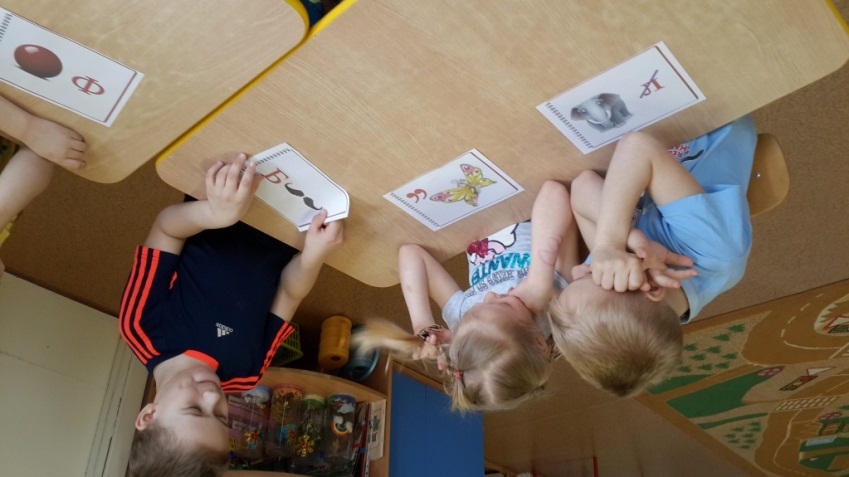 Ребус – это загадка, головоломка, состоящая из сочетания букв, слов, цифр, картинок и знаков препинания.
Загадки-ребусы  : 
развивают психические процессы
расширяют активный словарь детей, развивают  фонематический слух
 закрепляют пространственные представления
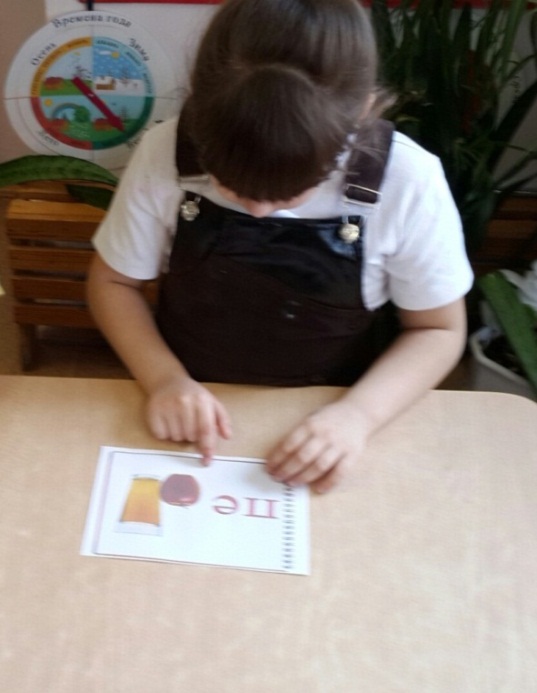 Что такое ребус?
Кодировка слов по звукам.
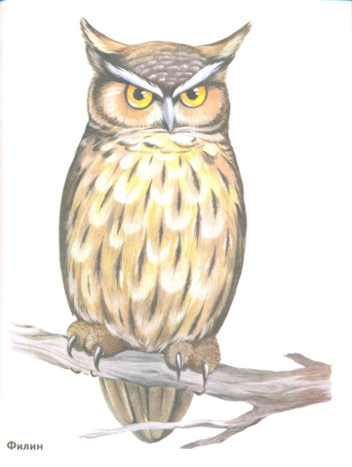 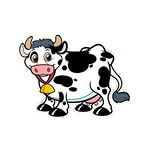 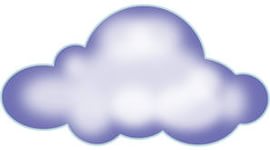 С       О       К
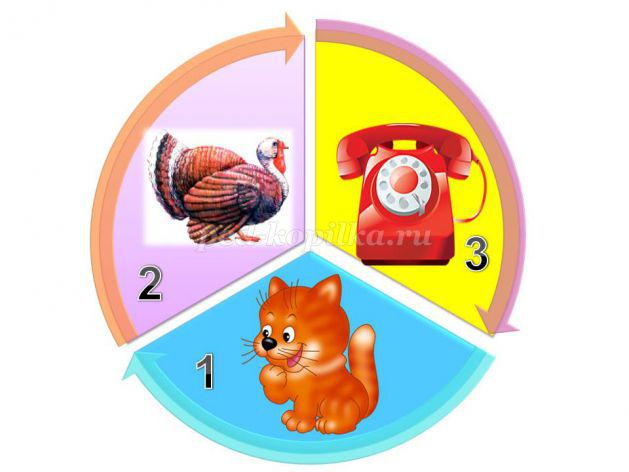 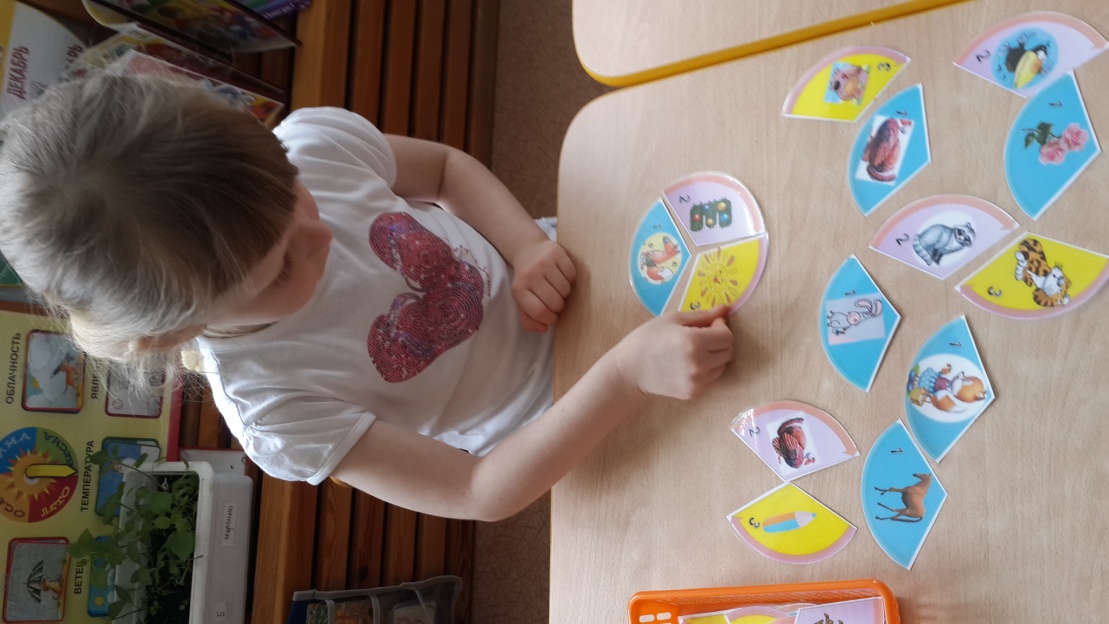 КОТ
Проект «Что такое ребус?»
I этап  История возникновения ребуса.
II этап  Исследовали требования к
               составлению ребусов;
               Виды ребусов;
               Правила разгадывания ребусов.
III этап Самостоятельно  составляли
               ребусы.
Виды ребусов:
1. Картинка или иллюстрация
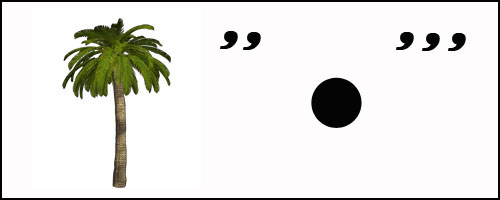 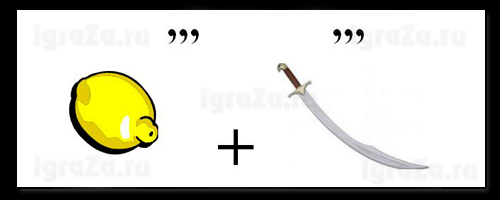 2. Ребусы-слова
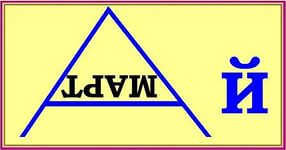 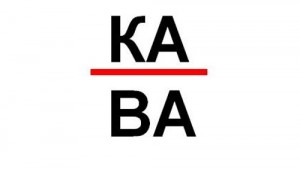 1. Буквенные
3. Математические ребусы:
2. Математический буквенный ребус
ДЕДКА
                       +БАБКА
                 РЕПКА
                          СКАЗКА
Если перед ребусом стоит сверху запятая, то первую букву из этого слова следует вычеркнуть. Если сзади – то последнюю. Если запятых несколько, то стоит исключать такое же количество букв.
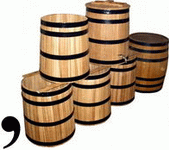 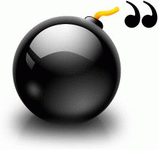 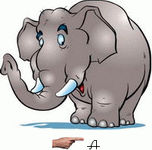 Если в ребусном рисунке есть зачеркнутая буква, то её стоит удалить из слова. В случае если рядом стоит ровно и другая буква, то нужно просто заменить одну на другую.
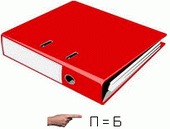 Правила составления ребусов
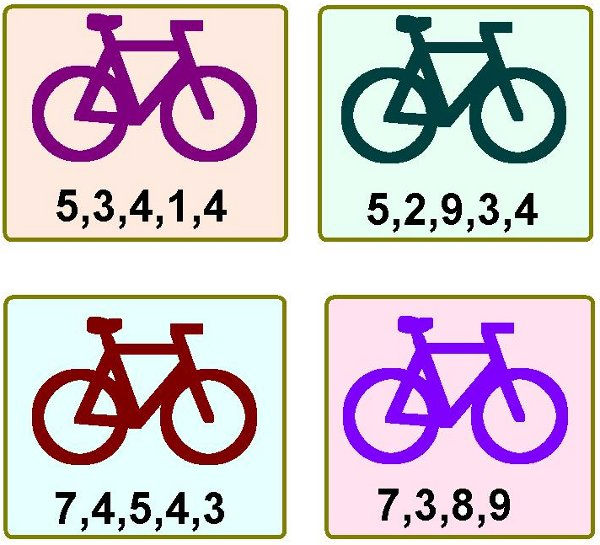 Под рисунком написан ряд цифр. Это означает, что слово состоит из букв, которые находятся под этими номерами в соответствующей последовательности.
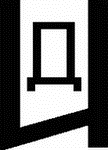 Если один рисунок расположен в другом или на нем, или в любом другом положении, кроме как следом, то между их значениями стоит прибавить предлог: в, на, над, под и т.д.
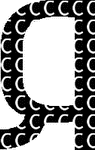 Правила составления ребусов
Соединение  букв и картинки.
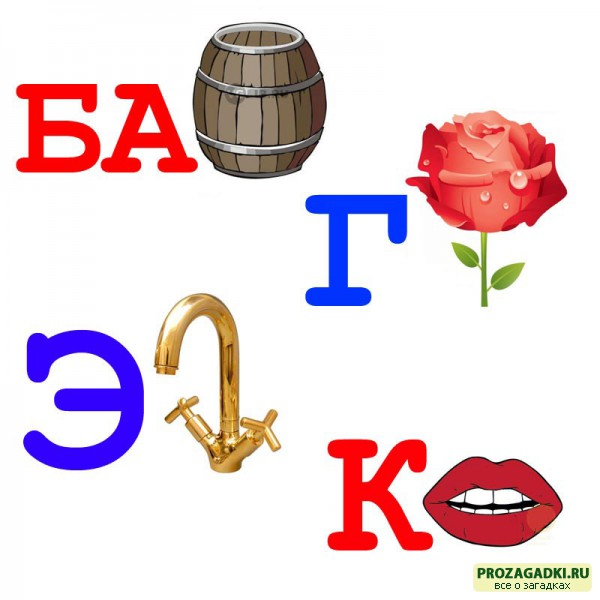 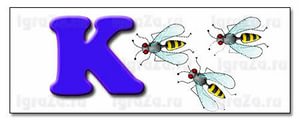 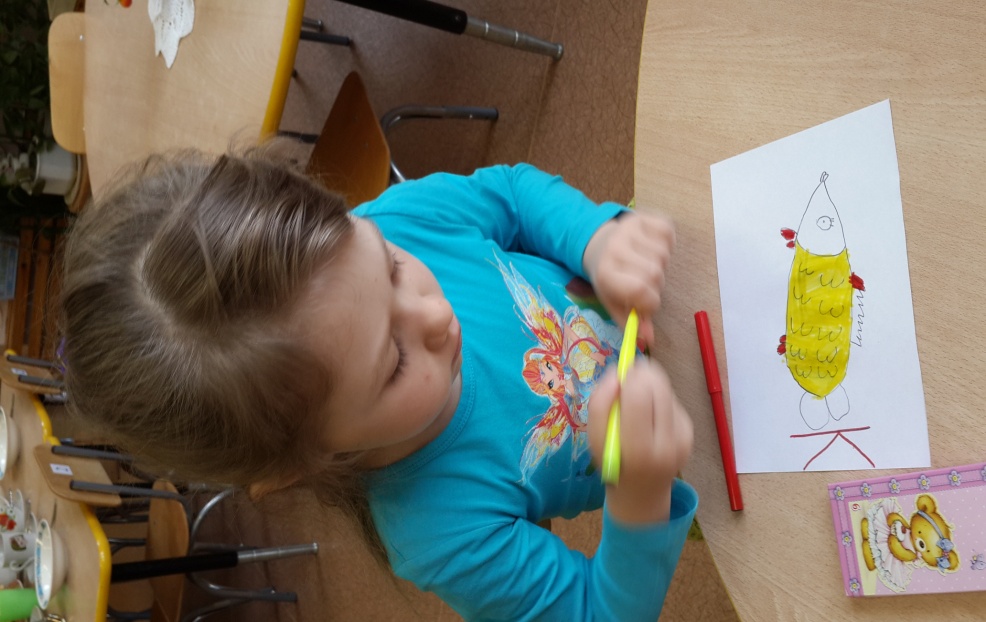 «Добавь букву»
«Буква в гостях»
«Как изменить  картинку, чтобы получилось слово – профессия, слово-насекомое…»
Исключение букв в начале или конце слова.
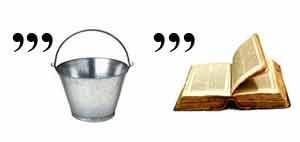 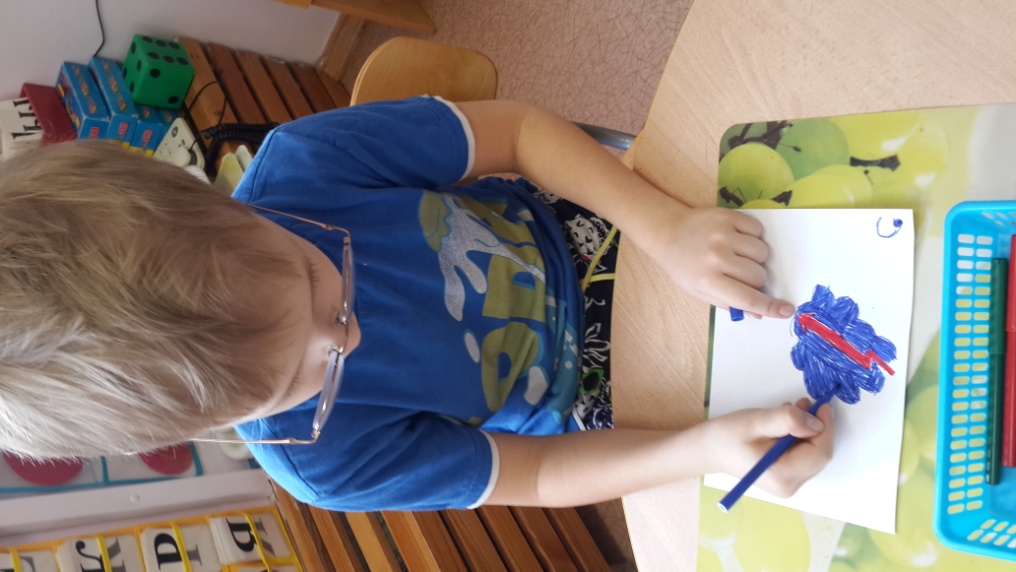 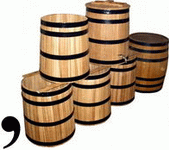 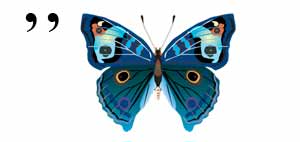 «Буква спряталась»
«Шапка-невидимка»
«Окошечко»
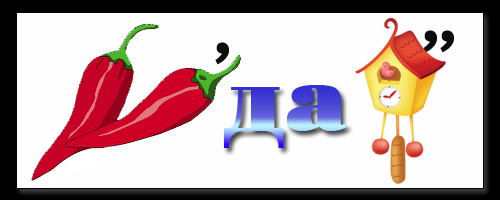 Ребусы с перевёрнутым рисунком
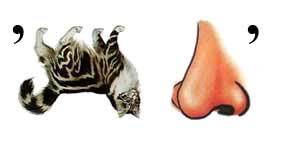 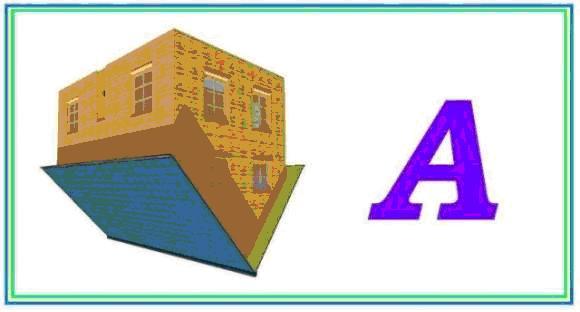 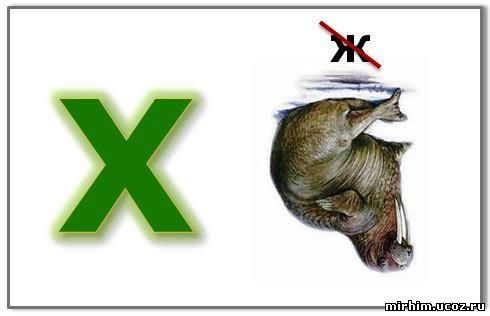 «Перевёртыши»
«Качели»
«Прочитай наоборот»
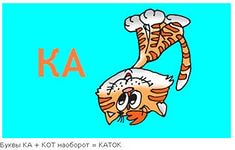 Ребусы с заменой буквы
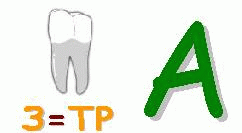 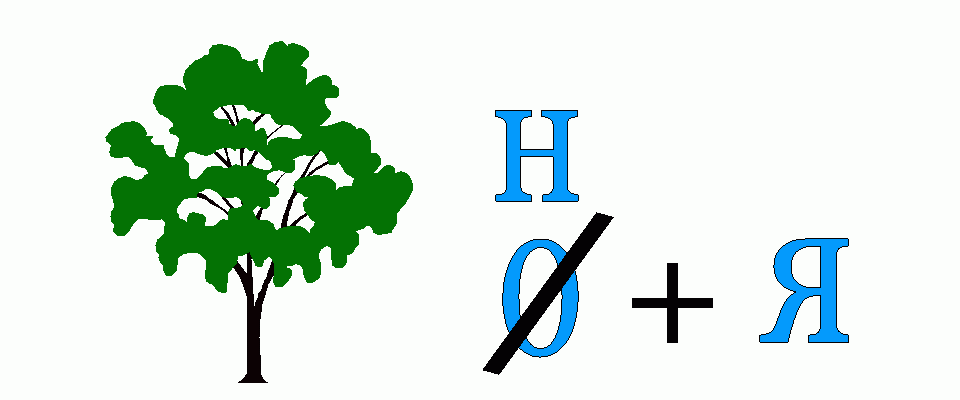 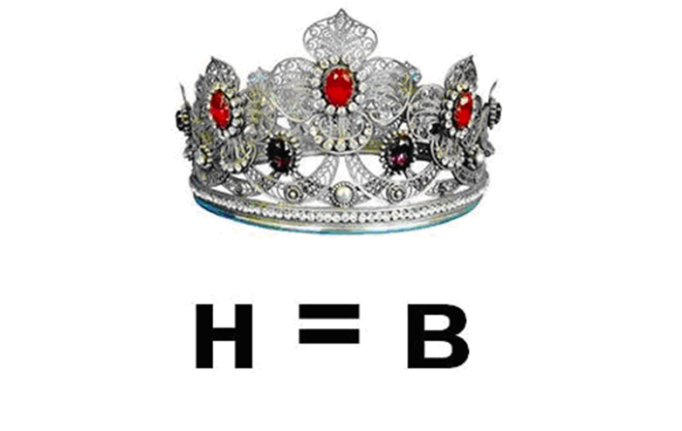 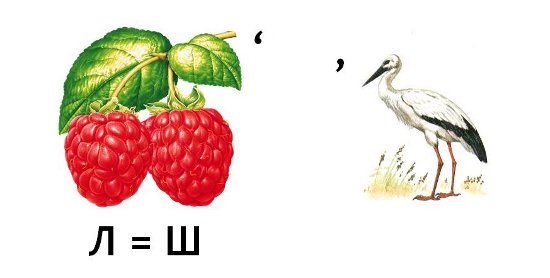 «Буква потерялась»
«Буква заблудилась»
«Поменяемся»
Ребусы с цифрами
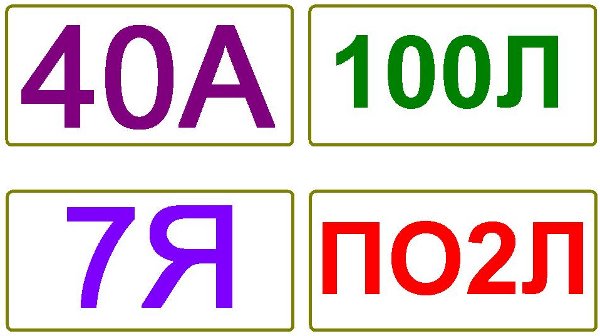 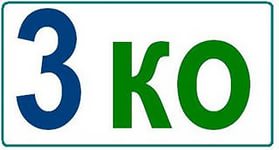 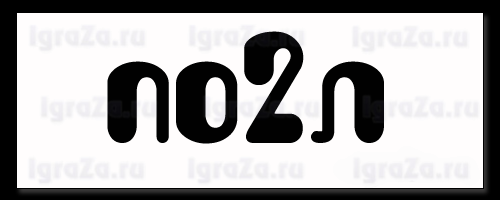 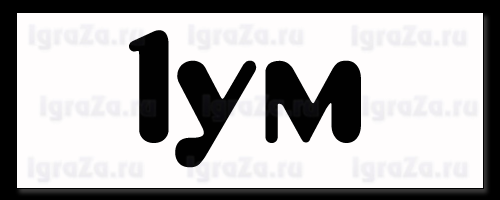 «Число спряталось»
«Найди ответ»
«Математические прятки»
Ребусы с предлогами
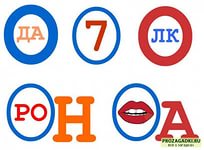 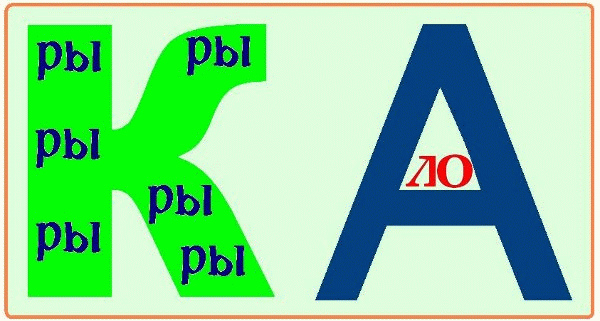 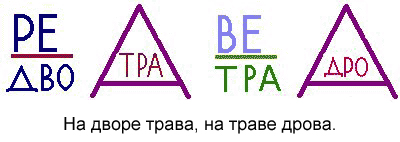 «Что на чём стоит»
«Что внутри, посмотри»
«Секрет»
«Шифровка»
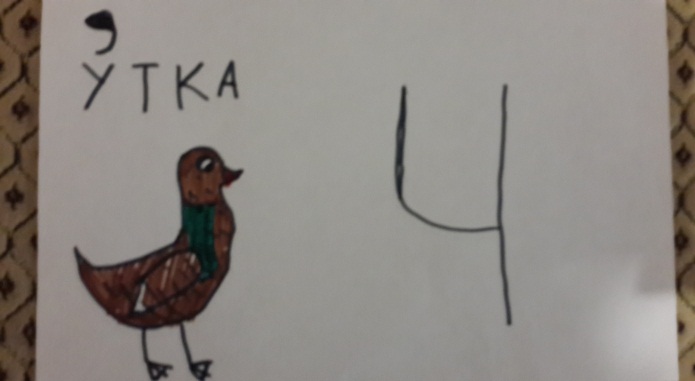 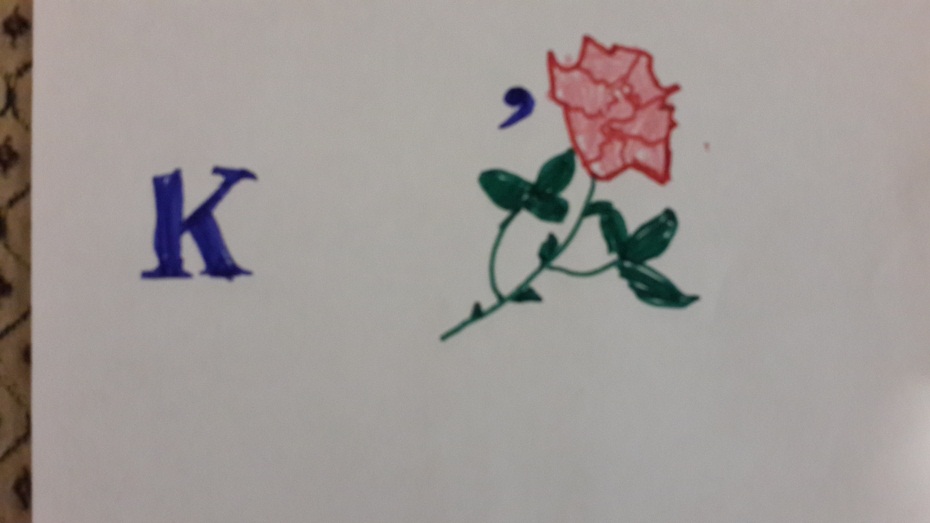 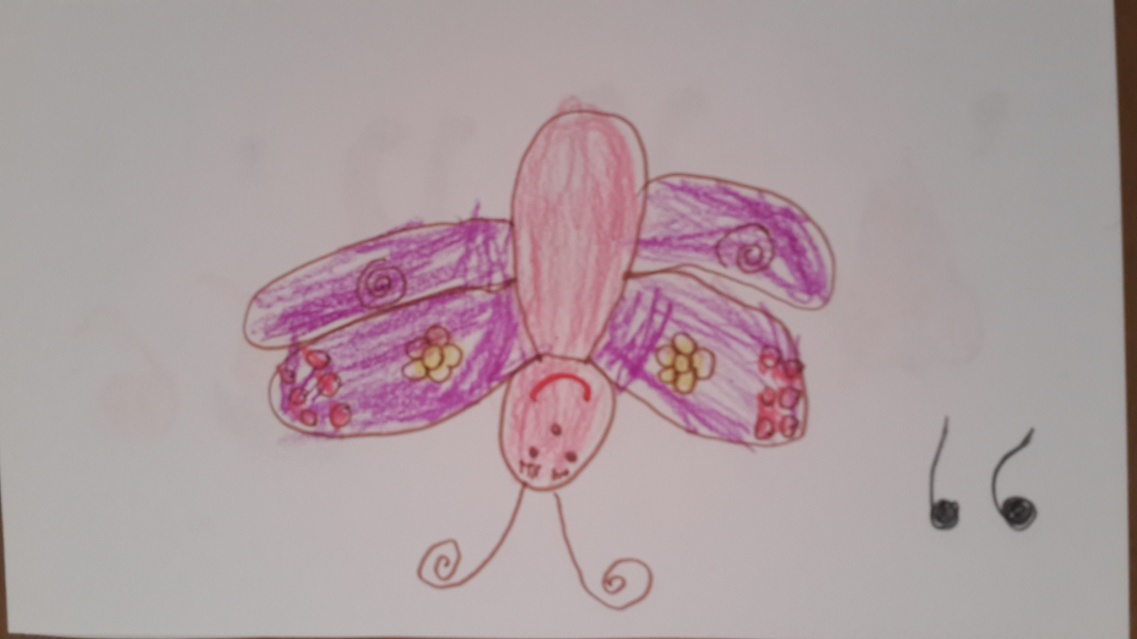 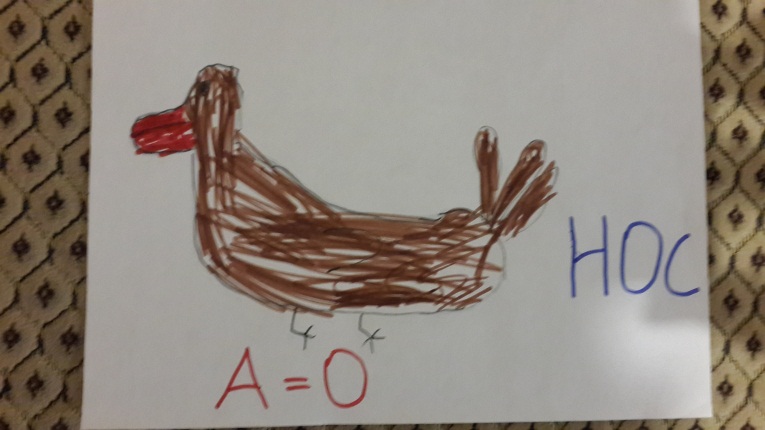 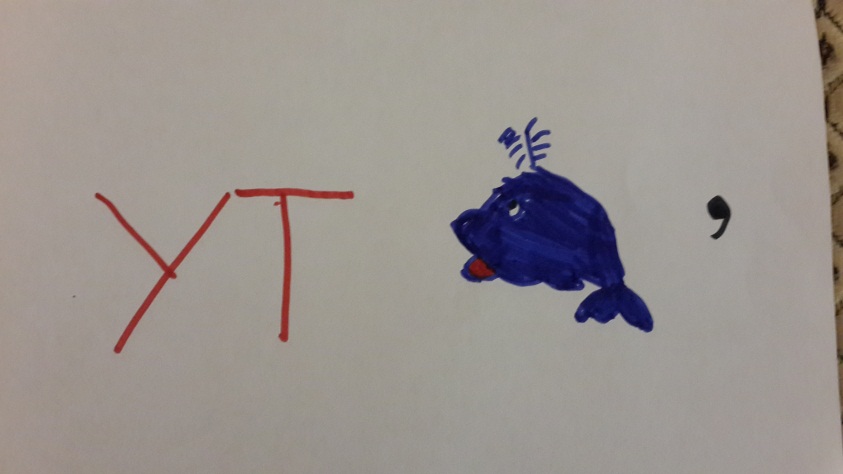 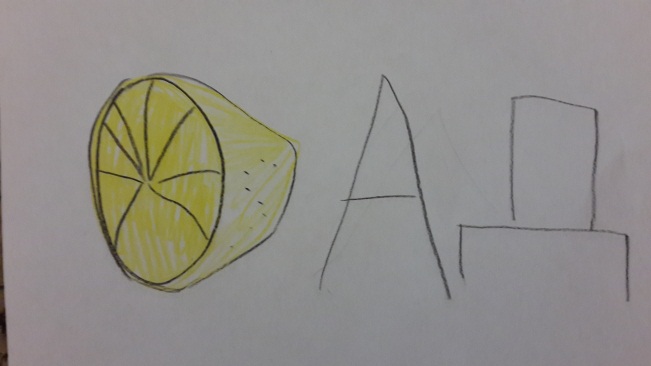 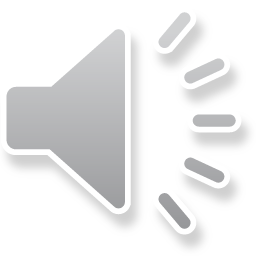 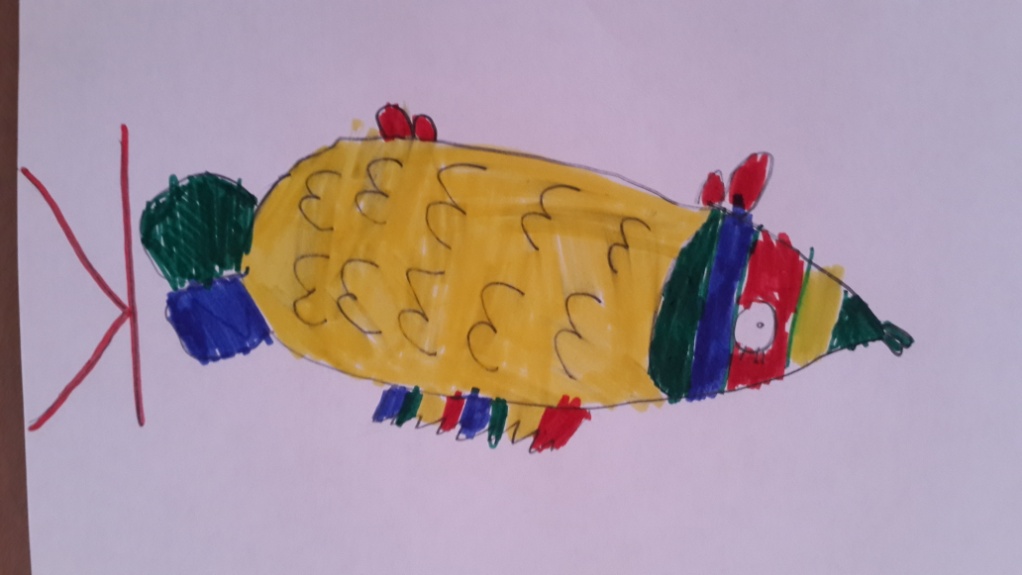 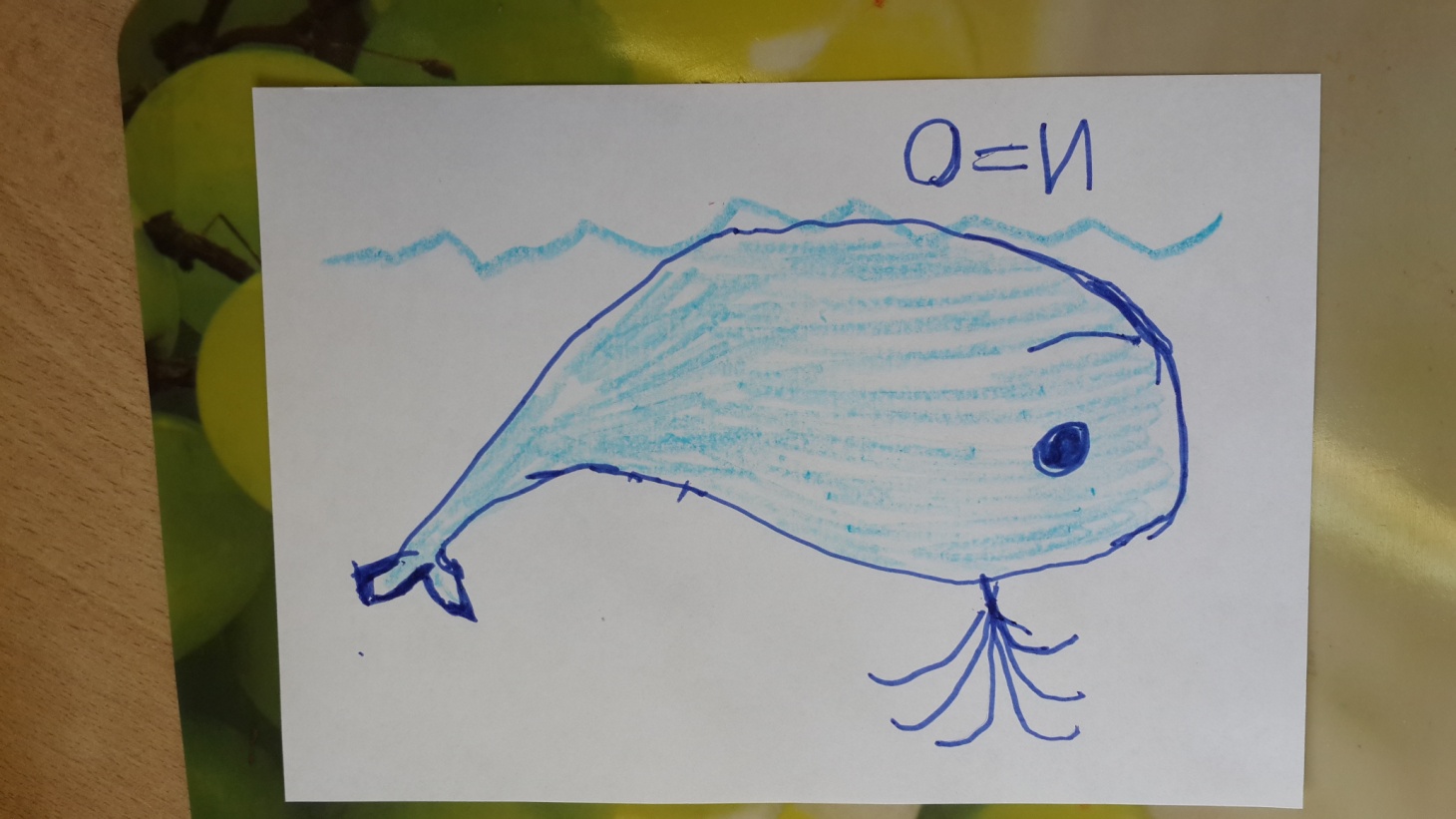 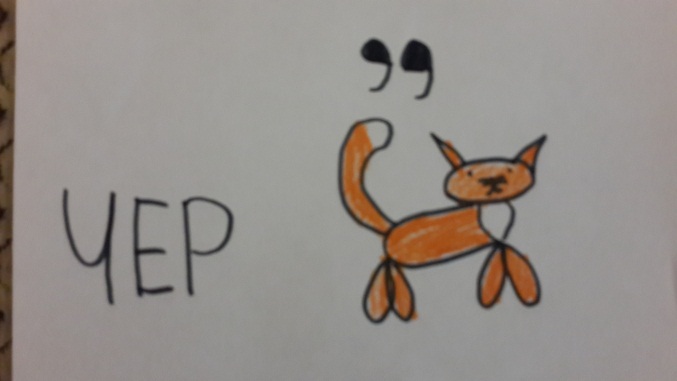 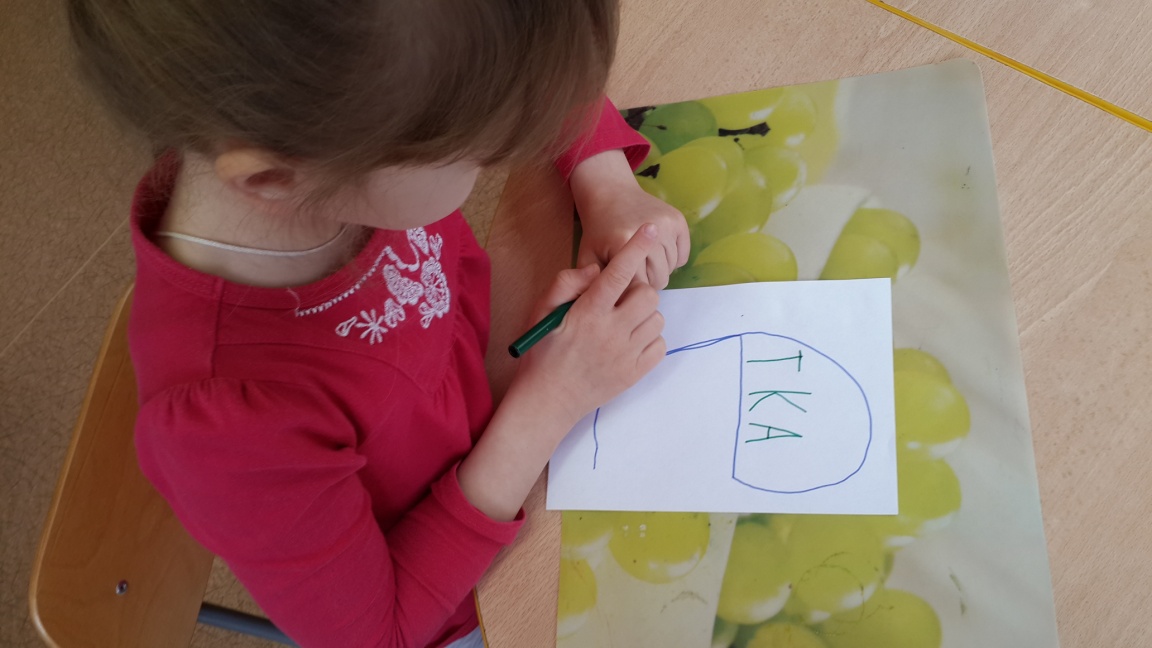 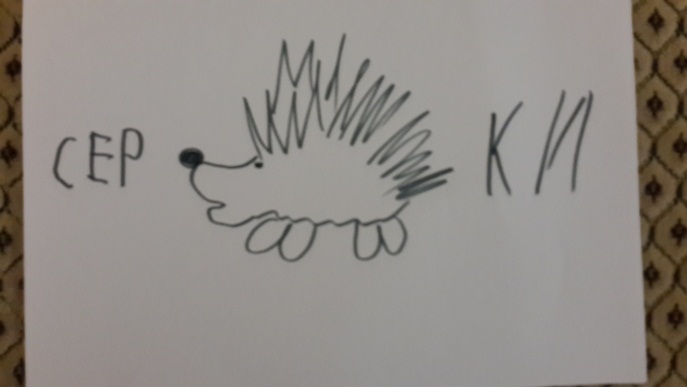 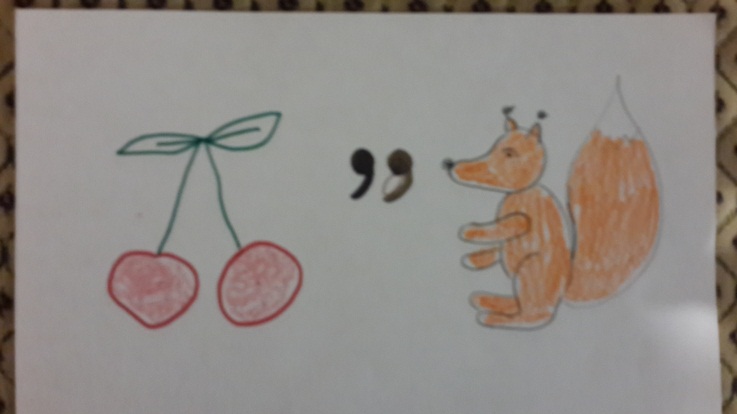 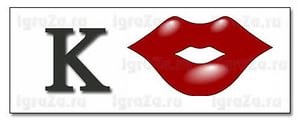 КРОТ
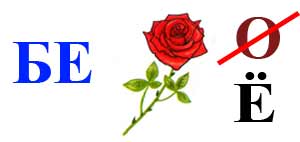 БЕРЁЗА
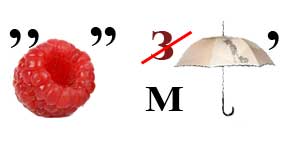 ЛИМОН
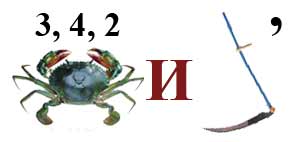 АБРИКОС
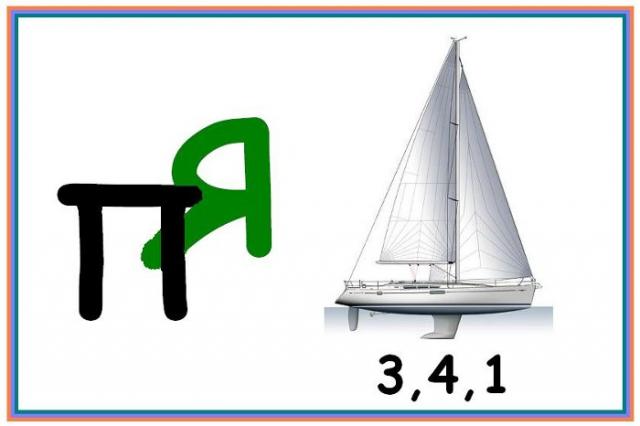 Запятая
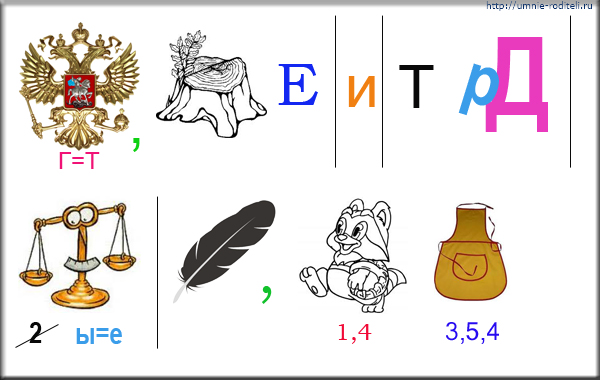 Терпенье и труд всё перетрут.
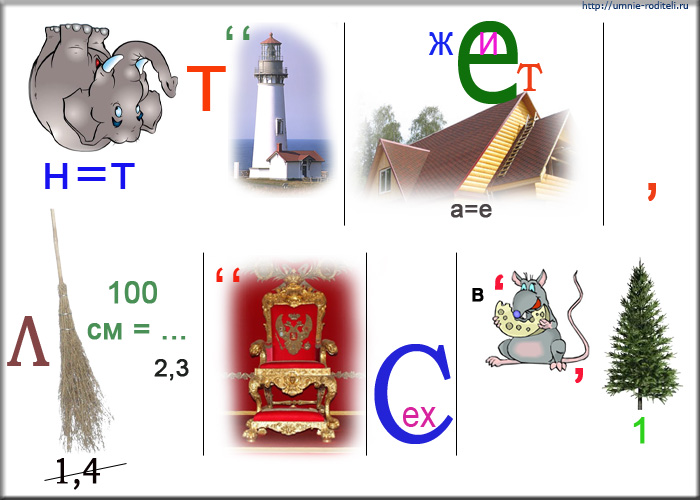 Толстяк живёт на крыше, летает он всех выше.
КАРЛСОН